Finalizing NSF Business & Operations Advisory Committee on its Use of Subcommittees
Charisse carney-Nunes (BFA) | November 29, 2016
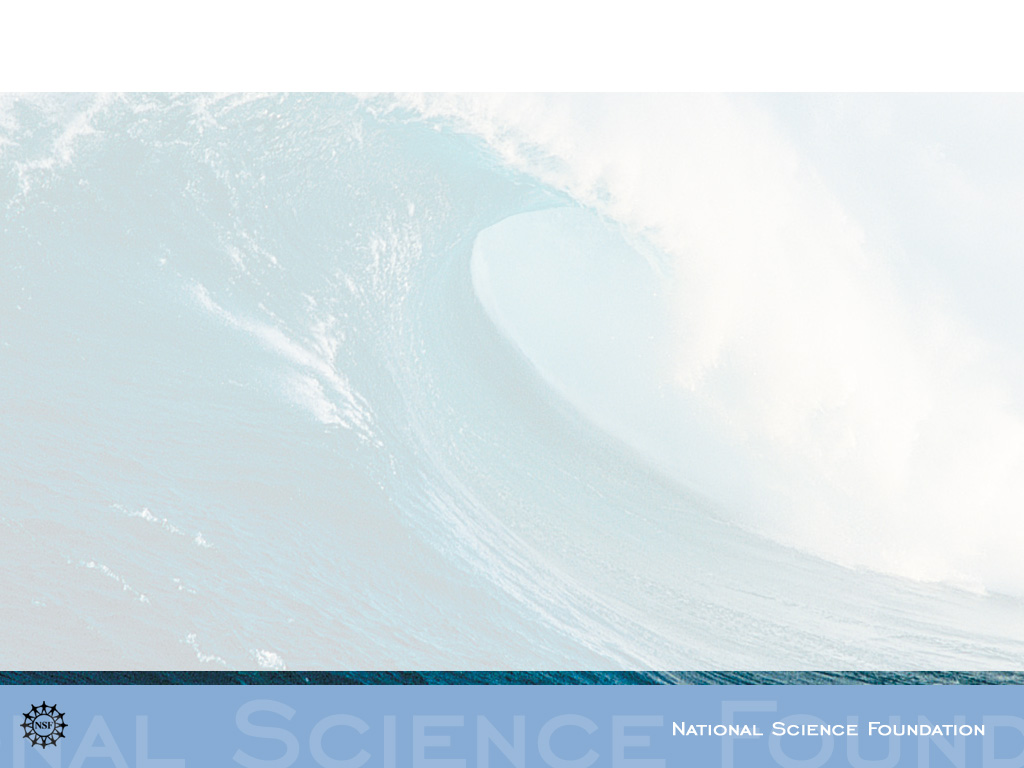 1
Agenda
Fall 2010 Recommendation
Post-Recommendation Action
Interviews, best practices
Draft Guidance
Updated Draft Guidance
Adoption of Draft Guidance
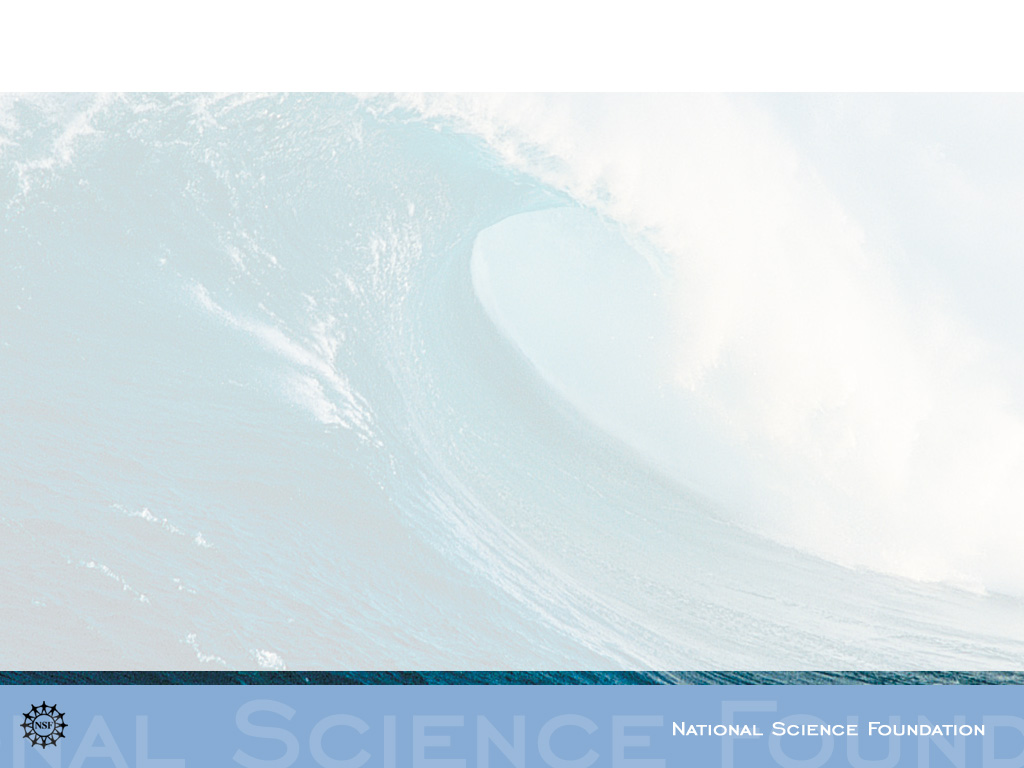 2
Fall 2010 Committee Recommendation
Use the formal subcommittee mechanism to examine specific business matters in more depth and with broader external membership than would normally be on the Committee itself. In the past few years, subcommittees have been successful at examining key business processes.
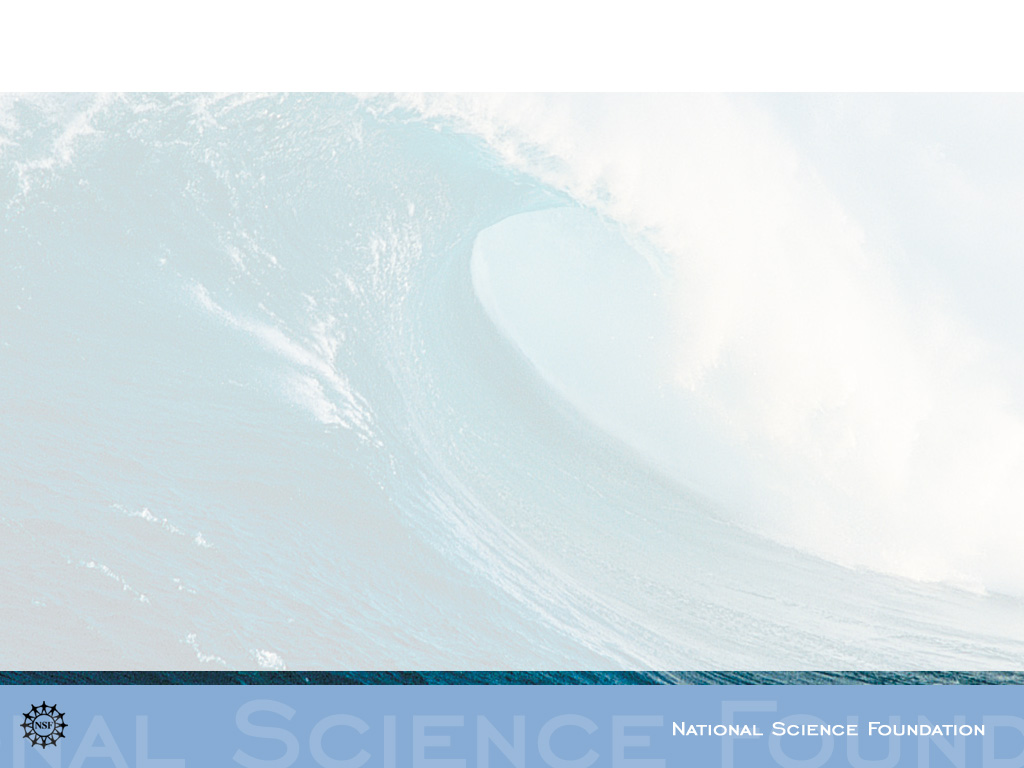 3
[Speaker Notes: Fall 2010 the B&O recommended an increased use of subcommittees]
Post-Recommendation Actions
Spring 2011 recommended 3 new SCs; recommended report templates
Fall 2011 NSF interviewed SC members; drafted report template; identified best practices
Spring 2012 NSF presented draft guidance to BOAC; additional contemplated subcommittees did not happen
Spring 2016 BOAC recommended NAPA SC
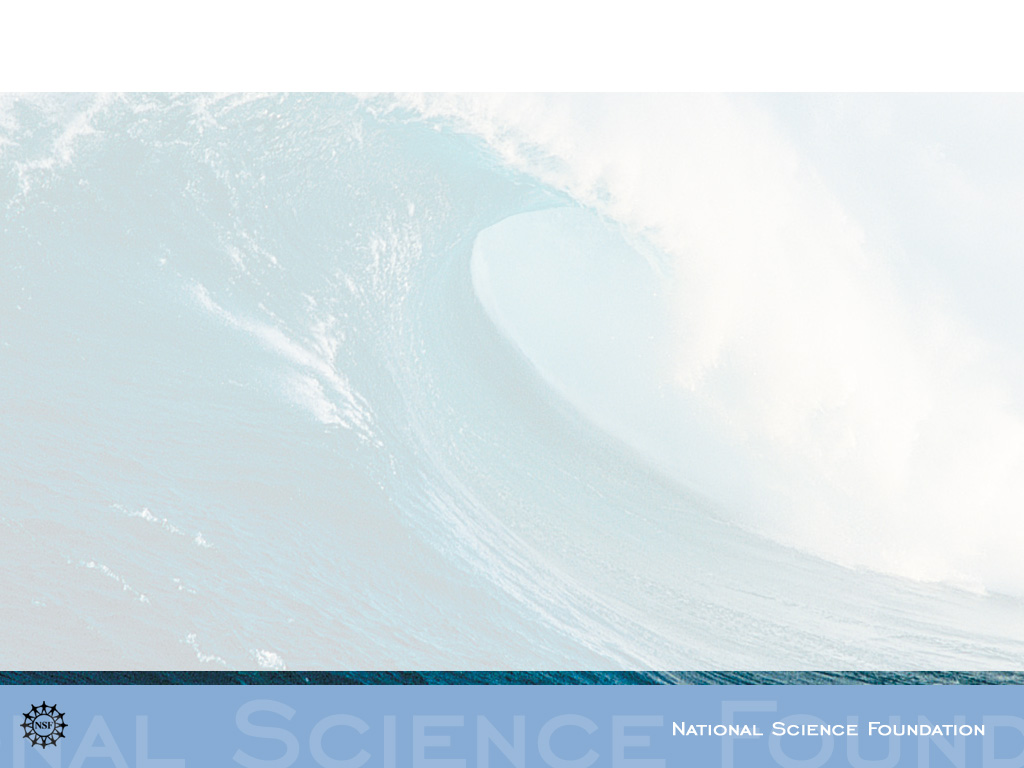 4
Updated Draft Guidance
Flexibility - Guidance
Topics covered
Purpose
Background & Introduction regarding subcommittees
Subcommittee Creation
Subcommittee Membership
Subcommittee Operations & Communications
Report Issuance
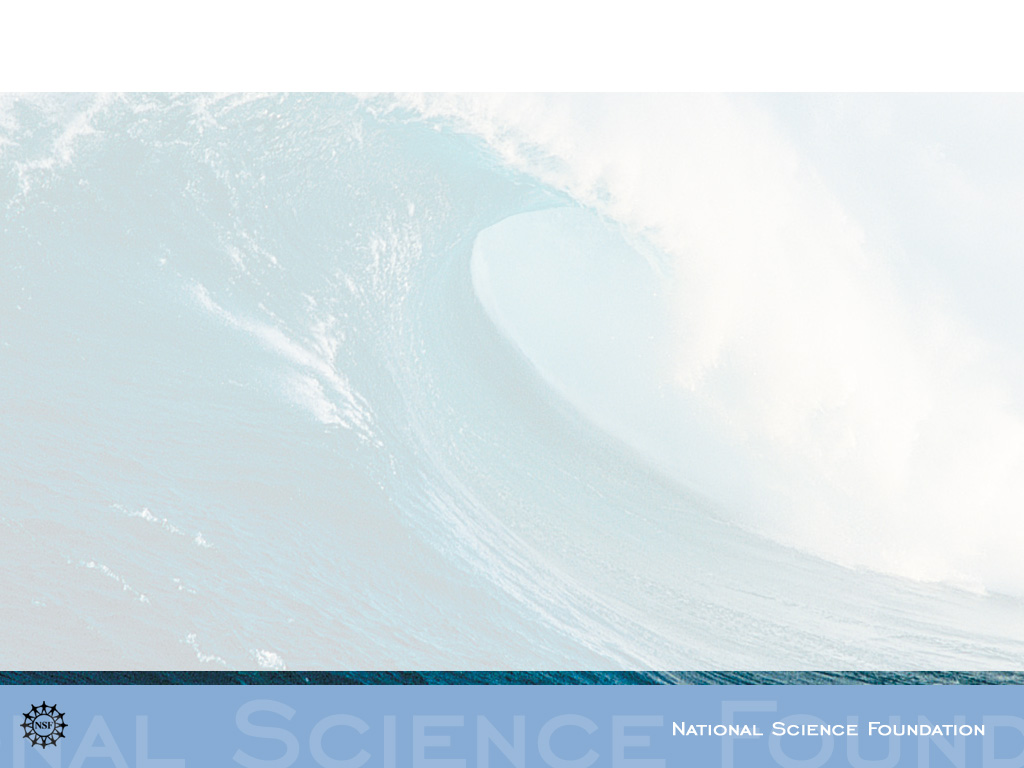 5
Guidelines (Highlights)
Creation
NSF DFOs create subcommittees, either at a BOAC meeting or in between meetings (collaborative process with BOAC);
SC chair should be named early & included in the finalization of charge;
Charge should be drafted from the BOAC to the SC, and 
should define scope of advice BOAC seeks from SC;
may include reminders that NSF DFOs or their designees should not participate on the SC or contribute to the advice, and that NSF may not receive advice directly from the SC;
should include targeted timeframes and a termination date.
Standing subcommittees are strongly discouraged. If the subcommittee needs to act for a lengthy period of time, renewals should be built into the charge.
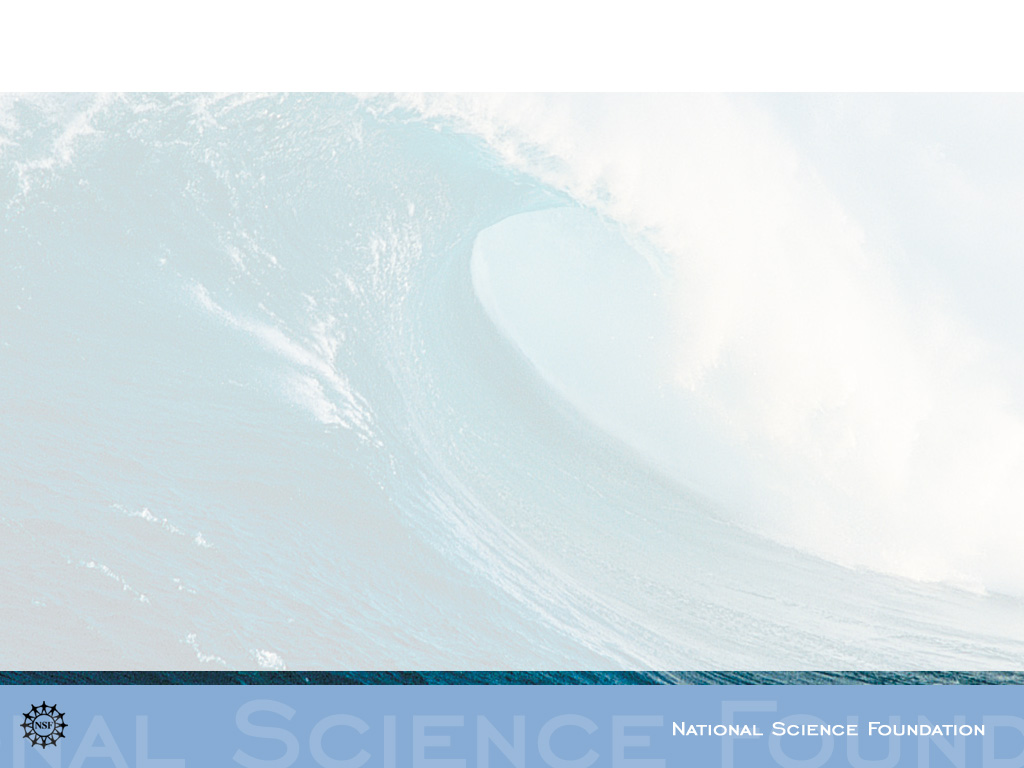 6
Guidelines (Highlights)
Membership
NSF DFOs (or their designees or an NSF organizing committee) should collaboratively to agree on subcommittee membership with the BOAC.
NSF DFOs or designees should generally attend subcommittee meetings.
BOAC member as liaison or subcommittee member if possible.
Number of BOAC members on SC can’t exceed BOAC quorum.
Operations & Communications
NSF staff supports SC logistics, operations and communication.
NSF and SC communication should be as frequent as necessary or appropriate, keeping in mind that NSF should not participate on the subcommittee or contribute to the advice.
Agree early re: underlying data necessary for SC work (access to sensitive and personally identifiable information, Privacy Act, Paperwork Reduction Act – NSF DFO may consult OGC).
Resolve conflicts by SC chair, inclusion of minority opinions in report.
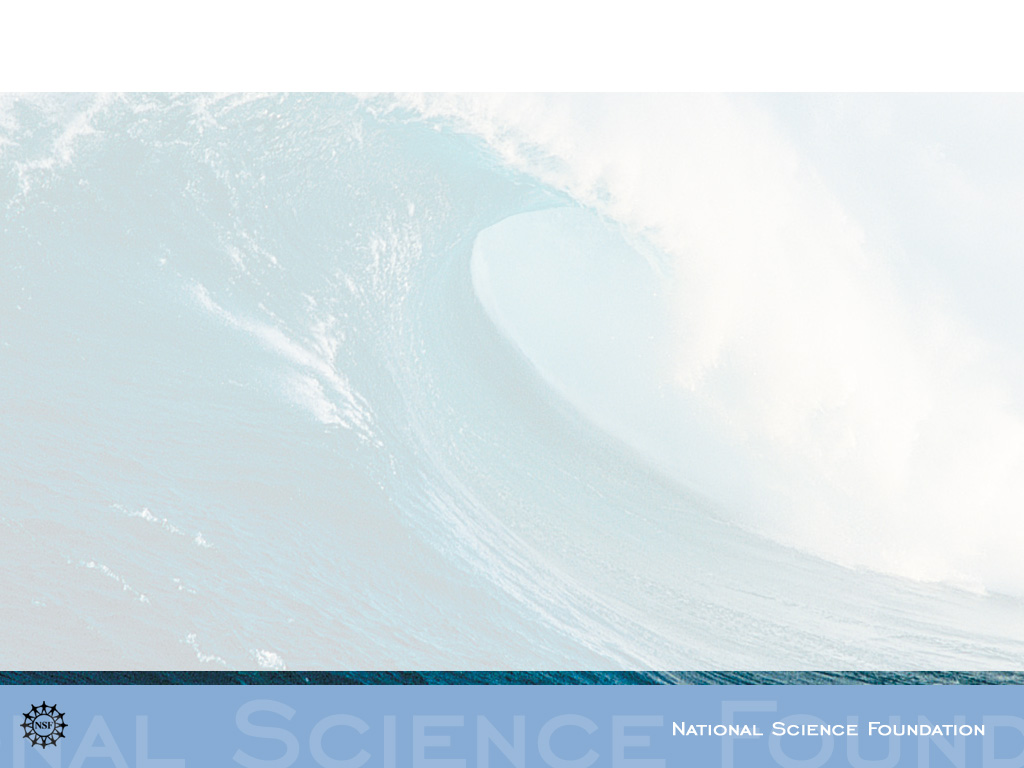 7
Guidelines (Highlights)
Subcommittee report
Should contain advice, findings, recommendations; template may not be appropriate.
NSF opportunity to suggest edits to clarify or correct factual errors.
BOAC chairs may suggest edits
SC submits report to BOAC chairs, not NSF
BOAC Responsibilities
Discuss report at duly organized BOAC meeting, accept it, reject it, send it back to the SC for revisions.
Ultimately make it publicly available.
Provide feedback/comments via NSF DFO cover letter.
Forward report to NSF DFOs.
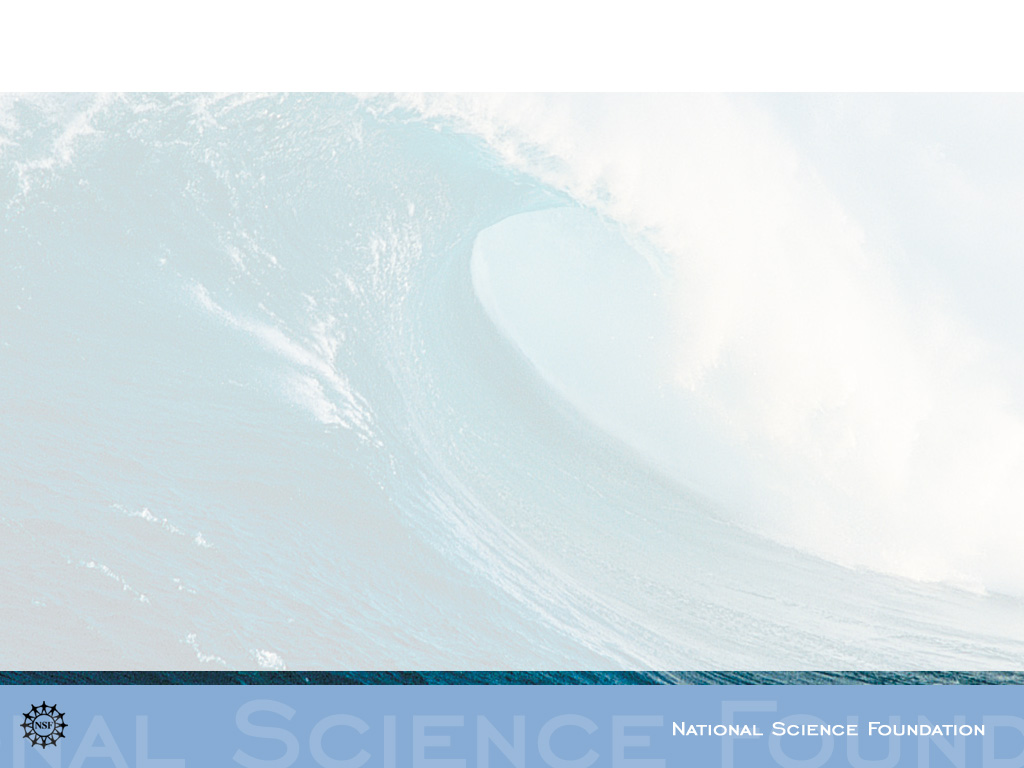 8
Can we put this issue to bed?
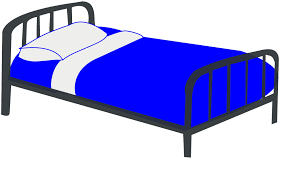 NSF requests that the BOAC consider the updated draft guidance and recommend that it be finalized and implemented as part of the BOAC’s internal operations going forward.
9